Ознакомление с изменением прилагательных по родам и числам
Выполнила
учитель начальных классов
Зуева Ирина
1 классОзнакомление со словами, которые обозначают  признак предмета и отвечают на вопросы :какой?какая?какое?какие?
Составление словосочетаний, состоящих из прилагательных и существительных
2 классОпределение числа имён прилагательных
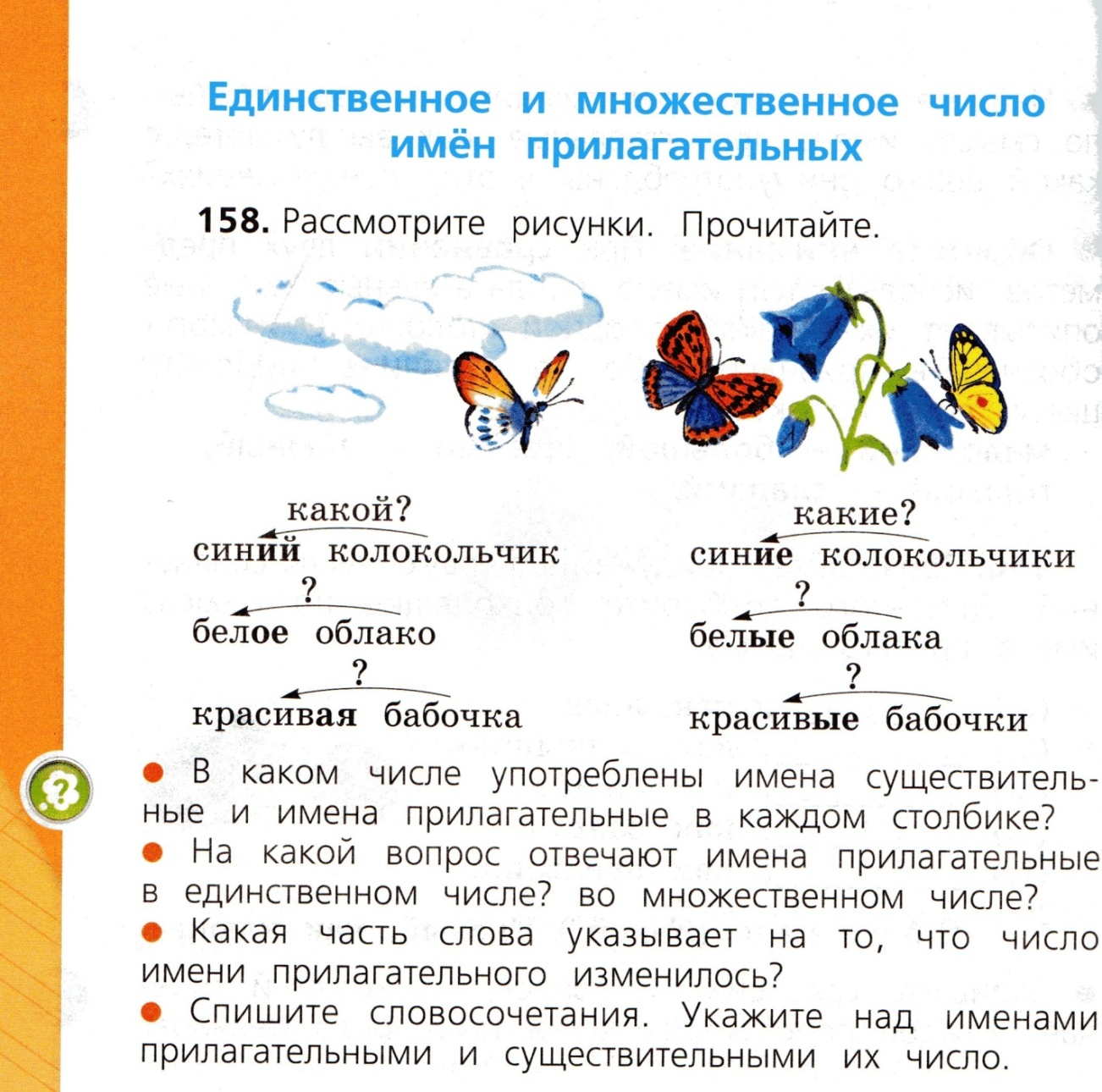 3 классОпределение рода имён прилагательных (в начальной форме)
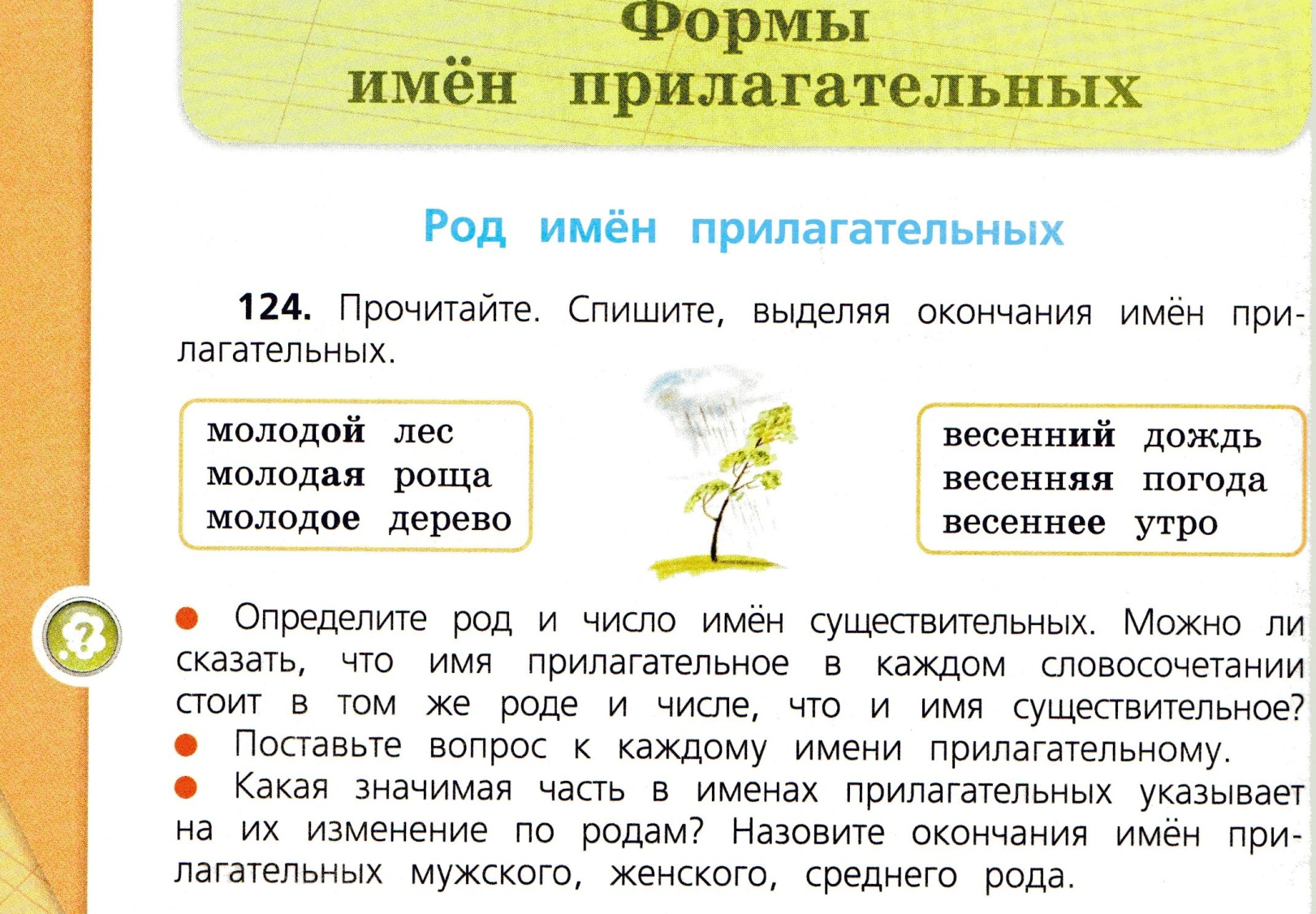 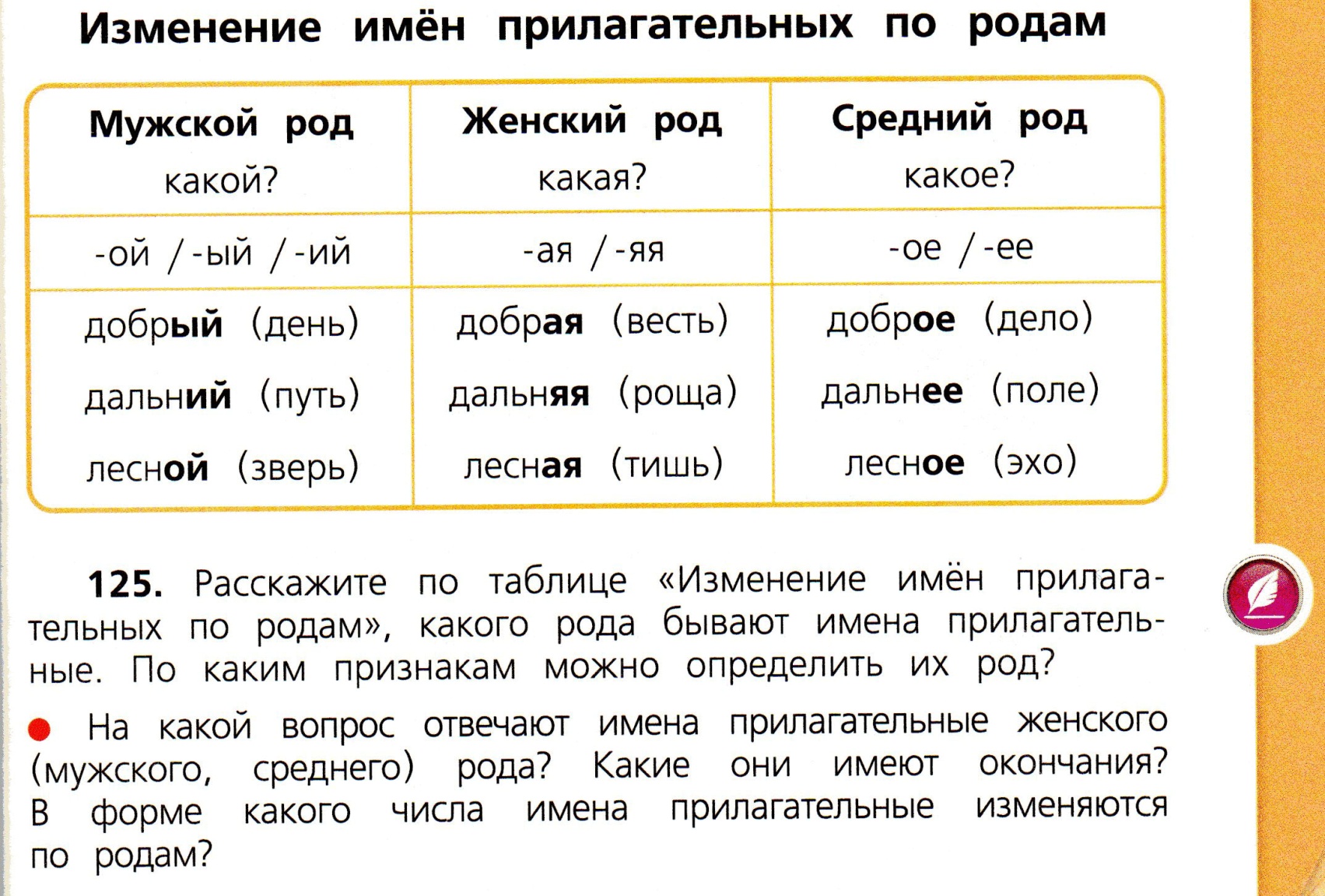 Наблюдение за прилагательными во множественном числе
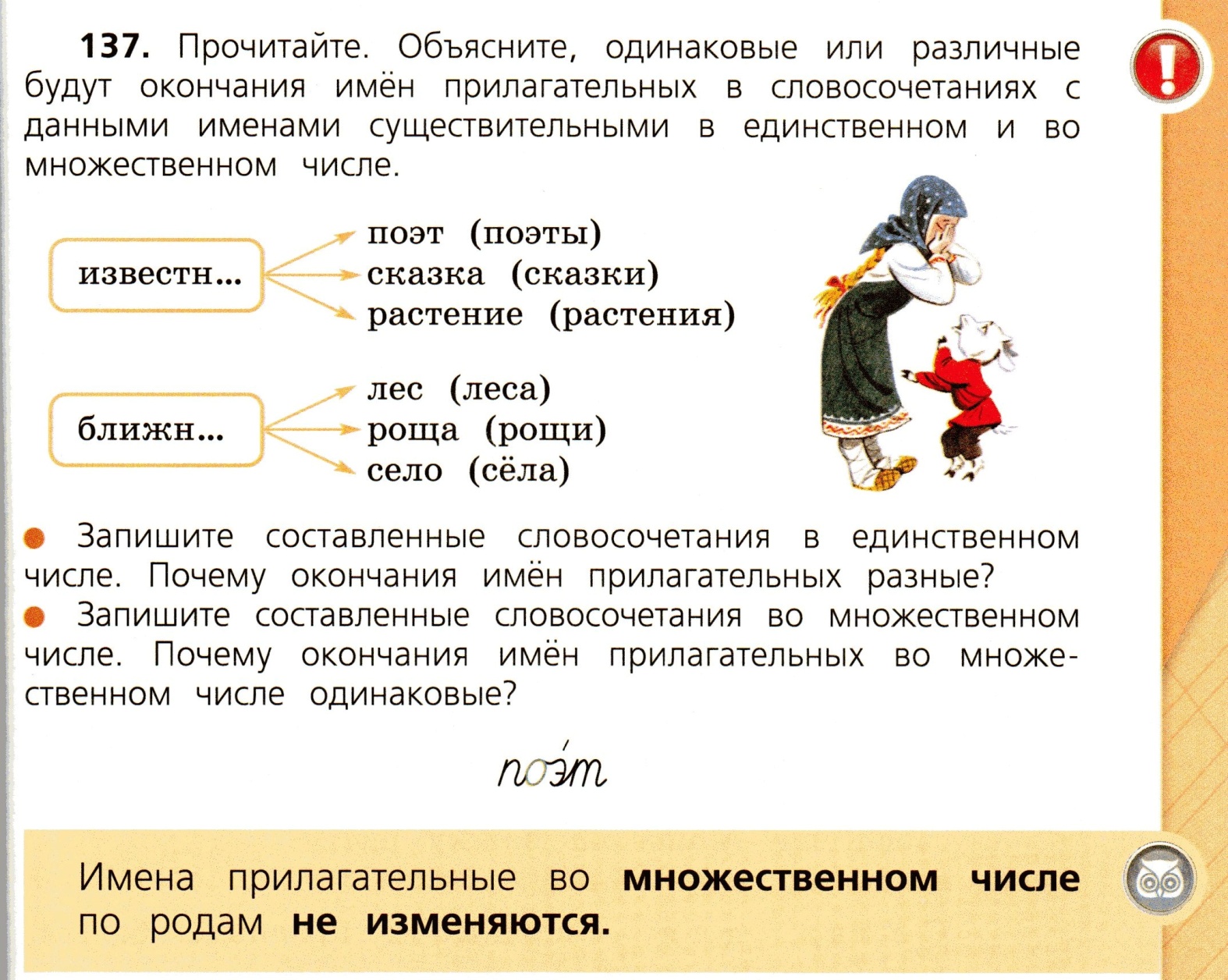